Жесткие структуры:
почему посткоммунистические режимы развивались определенным образом
2
Жесткие структуры, то есть
отсутствие разделения трех сфер социального действия (политической, экономической, общинной) (Клаус Оффе)
слияние власти и собственности (Рустем Нуреев, Андрей Рябов)
патримониализация: присвоение государственной сферы (Макс Вебер, Александр Фисун)
патронально-клиентарные отношения (Генри Хейл)
неформальность / дискреционность (Алёна Леденёва)
централизованные и монополизированные формы коррупции
представляют собой:
системообразующие черты режимов или  
всего лишь их досадные побочные эффекты?
Тезис A: Тип режима зависит от степени разделения социальных сфер
Тезис A:
степень разделения социальных сфер делает одни типы режимов в стране вероятными, а другие – невозможными;
разделение сфер проявляется в виде норм, в соответствии с которыми действуют «населяющие» этот режим акторы;
вероятными являются те режимы, которые предполагают ту же степень разделения сфер, что и его акторы / невозможными являются те режимы, которые предполагают другую степень разделения, чем его акторы;
если устанавливается «невозможный» режим, он (а) либо будет слабым и склонным к трансформации в более вероятный тип, либо (b) вынужден будет ввести специальные (эффективные) механизмы, чтобы избежать этой трансформации.
Тезис B: Разделение сфер совпадает с цивилизационными границами
Тезис B:
до наступления коммунизма разделение сфер социального действия коррелировало с цивилизационными границами;
в странах, принадлежавших к западно-христианской цивилизации, степень разделения сфер была наибольшей. Чуть меньшая степень наблюдалась в православных странах, а наименьшая – в исламской и синской цивилизациях;
отсутствие разделения проявлялось через ряд взаимосвязанных феноменов, которые в различной мере присутствовали в разных цивилизациях.
Хантингтон (Huntington) о западной цивилизации
Античное (классическое наследие): «Запад […] многое унаследовал от предыдущих цивилизаций, […] включая греческую философию и рационализм, римское право, латынь и христианство»;
Католицизм и протестантство: «самая важная историческая особенность западной цивилизации. […] Реформация и Контрреформация, а также разделение западного христианства на протестантство на севере и католицизм на юге также оказали влияние на западную историю, которая абсолютно отличается от восточного православия»;
Европейские языки: «Запад отличается от большинства остальных цивилизаций своим разнообразием языков»;
Разделение духовной и светской власти: «В течение всей западной истории сначала церковь вообще, а затем многие церкви существовали отдельно от государства. […] Это разделение властей внесло неоценимый вклад в развитие свободы на Западе»;
Господство закона: «Концепция центрального места закона в цивилизованном бытии была унаследована от римлян[, и] лежала в основе защиты прав человека, включая право собственности, против применения деспотической власти»;
Социальный плюрализм: «Исторически западное общество было в высшей степени плюралистичным. […] Помимо […] союзного плюрализма существовал плюрализм классовый. В большинстве европейских обществ были относительно сильная и стабильная аристократия, крепкое крестьянство и небольшой, но значимый класс купцов и торговцев. Сила феодальной аристократии была особенно значима в сдерживании тех пределов, в которых смог прочно укорениться среди европейских народов абсолютизм. Этот […] плюрализм резко контрастирует […]  с силой централизованных бюрократизированных империй, которые одновременно существовали в России, Китае»;
Представительные органы: «Социальный плюрализм рано дал начало сословиям, парламентам и другим институтам, призванным выражать интересы аристократов, духовенства, купцов и других групп»;
Индивидуализм: «[он] развился в 14-15 веках, а принятие права на индивидуальный выбор […] доминировало на Западе уже к 17 веку. Даже призывы к равным правам для всех индивидуумов — “у самого последнего бедняка в Англии такая же жизнь, как у первейшего богача” — были слышны повсюду, если не повсеместно приняты».
Каценштейн (Katzenstein) и его критика Хантингтона
Учтя многочисленные критические замечания  и проанализировав литературу, посвященную цивилизационному анализу, Каценштейн реконструирует подход Хантингтона в более актуальном виде. Реконструкция Каценштейн :
Все согласятся с утверждением Хантингтона о том, что цивилизации «многочисленны» (т.е. в мире есть множество цивилизаций). Но кроме этого они «плюралистичны» (не столь однородны и однонаправленны);
при этом страны, принадлежащие к одной цивилизации, по-прежнему объединяются «по принципу  “единства в разнообразии”» по двум причинам:
на уровне элит: из-за особых типов взаимодействий, подчеркивающих роль цивилизационных акторов (государств, империй и других политических единиц) и методов молчаливого распространения, социального подражания (копирования), самоутверждения и прямого экспорта;
на уровне людей: сложившаяся цивилизационная идентичность, которая воспринимается как «естественное восприятие реальности, помогающее отличать себя от “другого”, а также хорошее от плохого».
Получается, что цивилизации существуют и «в определенных условиях […] политические коалиции и интеллектуальные течения могут порождать базовые цивилизационные категории, которые считаются едиными для всех и даже юридически значимыми».
Цивилизации в посткоммунистической Евразии
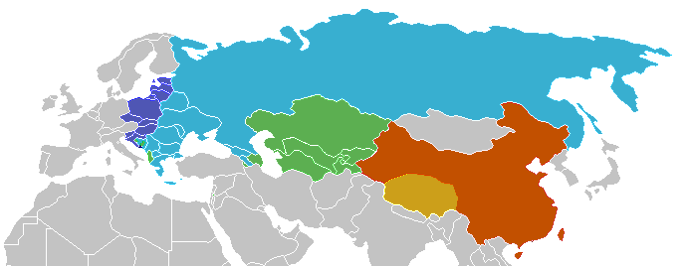 Западно-христианская
Православная
Исламская
Буддистская
Синская
за пределами рассматриваемого нами посткоммунистического региона
(На основе книги Хантингтона «Столкновение цивилизаций», 1996)
Сравнительная характеристика парадигм западного христианства и православия
Жесткие структуры докоммунистических обществ
Рудиментарное разделение сфер социального действия 
или его отсутствие
Первопричина
Традиционные (феодальные) сети
Сращение власти и собственности
Социальные структуры
Патронализм
Патримониализм
Структуры управления
Тезис C: Коммунистические диктатуры остановили и повернули вспять процесс разделения сфер
Тезис C:
при коммунизме страны, принадлежащие разным цивилизациям, были накрыты «политическим колпаком» диктатуры;
это остановило их социальное развитие;
коммунистический режим привнес собственный ряд взаимосвязанных феноменов, повлекших за собой слияние сфер социального действия и укрепивших существовавшее ранее отсутствие этого разделения; 
тогда как в разных цивилизациях могли развиваться разные виды коммунизма, однопартийная система и монополия государственной собственности вызывали сходные социальные явления и в некоторой степени гомогенизировали рассматриваемые страны.
Жесткие структуры коммунистических обществ
Партия-государство, 
управляемое марксистско-ленинской идеологией
Первопричина
Формальные (бюрократические) сети
Государственная монополия на средства производства
Социальные структуры
Номенклатура (бюрократическая патрональная сеть)
Общество рассматривается как собственность партии
Структуры управления
Генри Хейл (Henry Hale): Наследие патронализма в конце коммунистической эпохи
Источник: Henry E. Hale, Patronal Politics – Eurasian Regime Dynamics in Comparative Perspective, Cambridge University Press, 2015, p. 60
Тезис D: Демократизация не повлияла на уровень разделения сфер
Тезис D:
после распада Советского Союза смена режима означала изменение формального институционального устройства, но не неформального представления всех акторов о разделении сфер социального действия;
либеральная демократия стала возможна только в тех странах, где неформальное представление акторов о трех сферах социального действия заключалось в их отделении друг от друга (Тезис A);
чем больше неразделенных сфер появлялось в связи с цивилизационной принадлежностью стран (Тезис B) и влиянием на них коммунистических режимов (Тезис C) на уровне акторов, тем больше патрональных режимов устанавливалось;
режим становился демократическим/мультипирамидальным или автократическим/однопирамидальным, как правило, под влиянием двух факторов: (1) наличия или отсутствия президентской власти и пропорциональной избирательной системы и (2) наличия или отсутствия западных связей и рычагов влияния.
Отсутствие разделения сфер социального действия 
(в демократической среде)
Жесткие структуры посткоммунистических обществ
Первопричина
Социальные структуры
Структуры управления
Системный дефект
Патрональная власть-собственность
Неформальные сети
Приемные политические семьи (неформальные патрональные сети)
Патримониализация
Централизованные/монополизированные формы коррупции
Культурная карта мира, созданная на основе данных четвертой волны Всемирного обзора ценностей (1996)
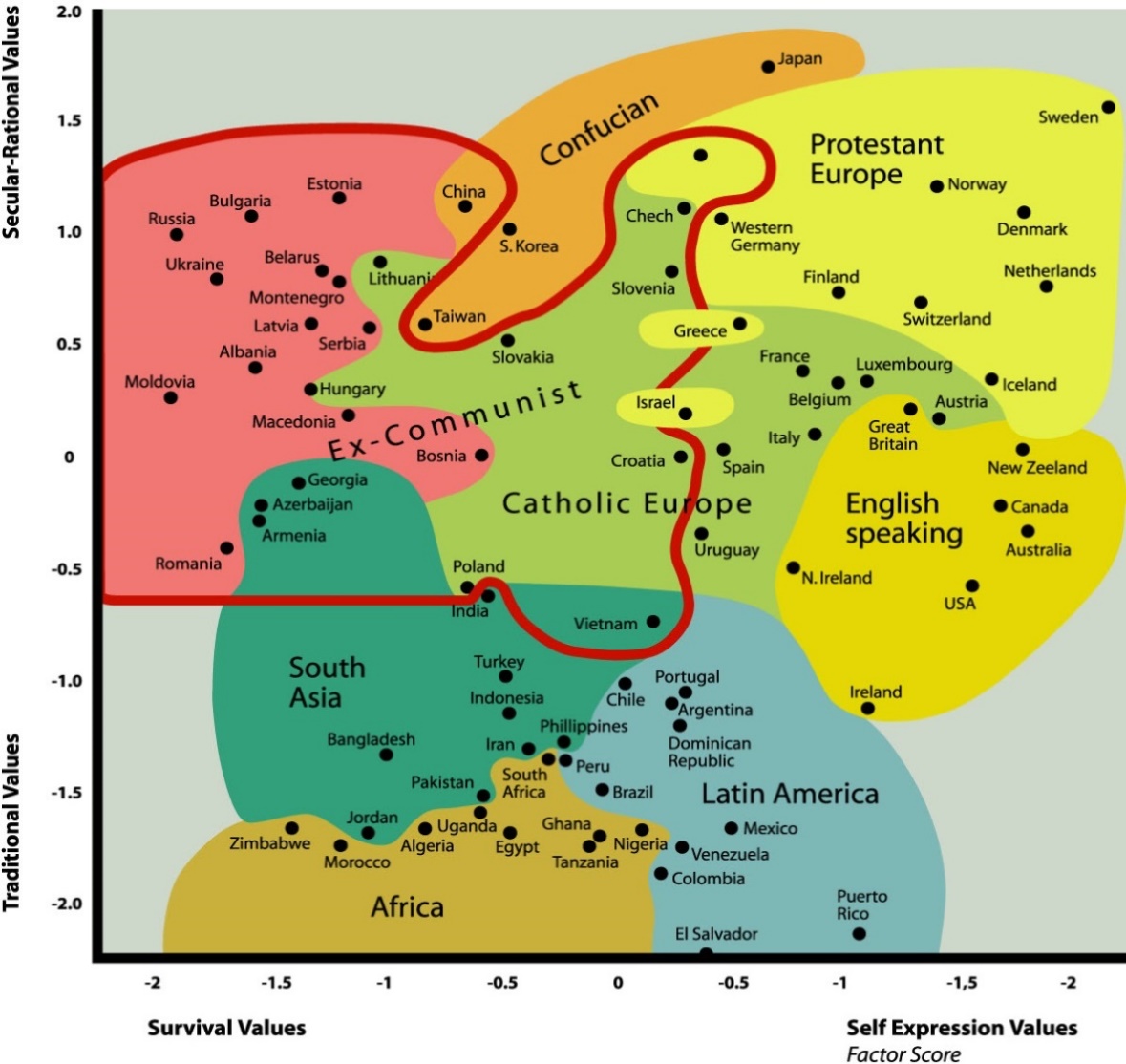 традиционные ценности: религия, родительско-детские отношения, почтение к власти, традиционные семейные ценности;
секулярно-рациональные ценности: меньшее внимание к религии, традиционным семейным ценностям и авторитету;
к ценностям самовыражения относятся защита окружающей среды, толерантность, запрос на участие в политической и экономической жизни; 
к ценностям выживания относятся экономическая и физическая безопасность .
Официальная должность главного патрона, государственный орган, принимающий основные решения, и тип патрональной сети в России
Генри Хейл: Политическое устройство и патронализм в посткоммунистических странах с середины 1990-х годов
* Страны с прямыми президентскими выборами
Источник: на основании книги Henry E. Hale, Patronal Politics—Eurasian Regime Dynamics in Comparative Perspective, Cambridge University Press, 2015, p. 459, некоторые детали пересмотрены и изменены.
Янош Корнаи (János Kornai): Характеристики демократии, автократии и диктатуры
(Первичные характеристики)
Янош Корнаи: Характеристики демократии, автократии и диктатуры
(Вторичные характеристики)
Янош Корнаи: Классификация посткоммунистических стран Евразии с точки зрения политического институционального устройства
Концепция интерпретации посткоммунистических режимов(объединяя политическое, экономическое и социальное измерения)
Эстония
Польша
Китай
Румыния
Грузия
Македония
Украина
Казахстан
Венгрия
Россия
Чехия
Молдова
(Страны по состоянию на 2019 год)